LIFE IN THE FUTURE
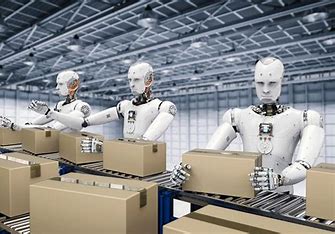 TECHNOLOGY IN THE FUTURE
I think that in the future there will be robots that will do our jobs.
I think robots will help us with the housework.
I think that there will be drones which will deliver our packages.
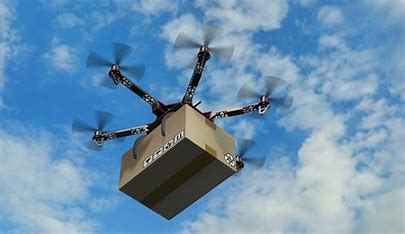 TRANSPORTATION IN THE FUTURE
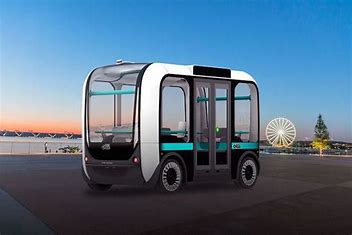 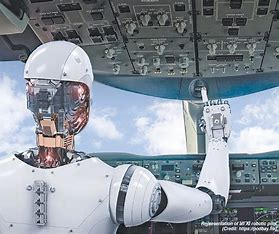 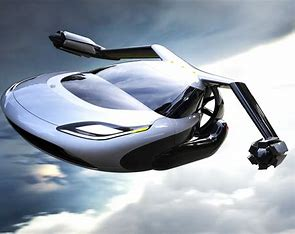 MEDICINE IN THE FUTURE
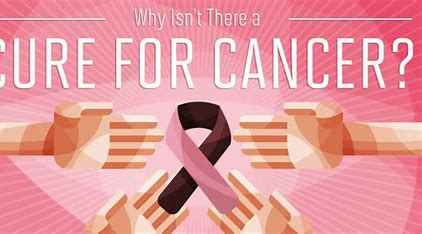 ACCOMODATION IN THE FUTURE
FOOD AND WATER RESOURCES IN THE FUTURE
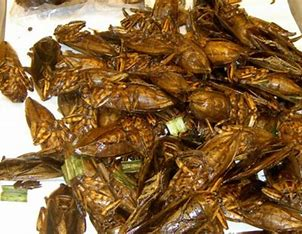 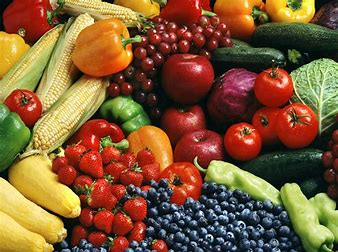 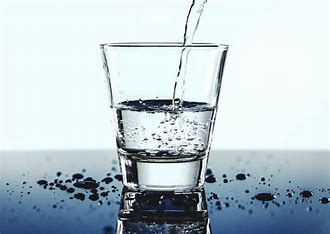 THANKS FOR YOUR ATTENTION!
Marko Kerum, 8.b
Sources:
https://th.bing.com/th/id/OIP.WQcRRU5hARWwDBcVeTg7JwHaEn?w=261&h=180&c=7&r=0&o=5&dpr=1.3&pid=1.7
https://th.bing.com/th/id/OIP.6MCS0k-UfSxEoTiD9T8IigHaEK?w=315&h=180&c=7&r=0&o=5&dpr=1.3&pid=1.7
https://th.bing.com/th/id/OIP.mLWuWLX44hJnPSRWw9V-gwHaEi?w=289&h=180&c=7&r=0&o=5&dpr=1.3&pid=1.7
https://th.bing.com/th/id/OIP.qlrxt33oXVhkqDo-Ms6gYgHaE8?w=273&h=182&c=7&r=0&o=5&dpr=1.3&pid=1.7
https://th.bing.com/th/id/OIP.MMmRRuRjZ_J95ayb1JafzgHaHa?w=151&h=180&c=7&r=0&o=5&dpr=1.3&pid=1.7
https://th.bing.com/th/id/OIP.MQS7GNd5LOhjx5xOezywqQHaD3?w=325&h=180&c=7&r=0&o=5&dpr=1.3&pid=1.7
https://th.bing.com/th/id/OIP.hPwH9wt37jMAihrldnvC2QHaFC?w=237&h=180&c=7&r=0&o=5&dpr=1.3&pid=1.7
https://th.bing.com/th/id/OIP.us7tCLytwb3slEyUQdtejQHaFQ?w=254&h=180&c=7&r=0&o=5&dpr=1.3&pid=1.7
https://th.bing.com/th/id/OIP.tRh2uJPA1YpP4sgLTvHqQQHaE8?w=233&h=180&c=7&r=0&o=5&dpr=1.3&pid=1.7
https://th.bing.com/th/id/OIP.cXzAqs3GQ-sAFDbD7jUgpgHaFj?w=260&h=194&c=7&r=0&o=5&dpr=1.3&pid=1.7